Техники Активного слушания
Семинар – практикум для педагогов ДОУ


Подготовила педагог-психолог
Новотельнова О.М.
Активное слушание – это слушание, с правильной внутренней и внешней активностью. Активное слушание помогает установить контакт и расположить к себе собеседника, понять его точку зрения - и при необходимости повернуть ее в нужную сторону.
Несколько правил активного слушания
Доброжелательный настрой. Спокойно реагировать на все, что говорит собеседник. Никаких личных оценок и замечаний к сказанному.
Не устраивать расспросы. Строить предложения в утвердительной форме.
Делать паузу. Давать собеседнику время подумать.
4. Не бойтесь делать ошибочные предположения насчет испытываемых собеседником чувств. Если что не так, собеседник поправит вас.

5. Зрительный контакт: глаза собеседников находятся на одном уровне.

6. Если вы понимаете, что собеседник не настроен на разговоры и откровенность, то оставьте его в покое
Приемы активного слушания
1. Кивание (но не в режиме китайского болванчика).
2. Использование междометий «да», «ага», «угу» и пр.
3. Принятие позы внимания и заинтересованности (легкий наклон в сторону собеседника, открытая или нейтральная поза, а не поза пренебрежения, обязателен зрительный контакт).
Инструкция: "Сейчас каждый из вас получит
Примеры зарытой позы в общении
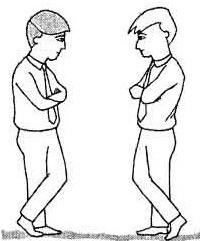 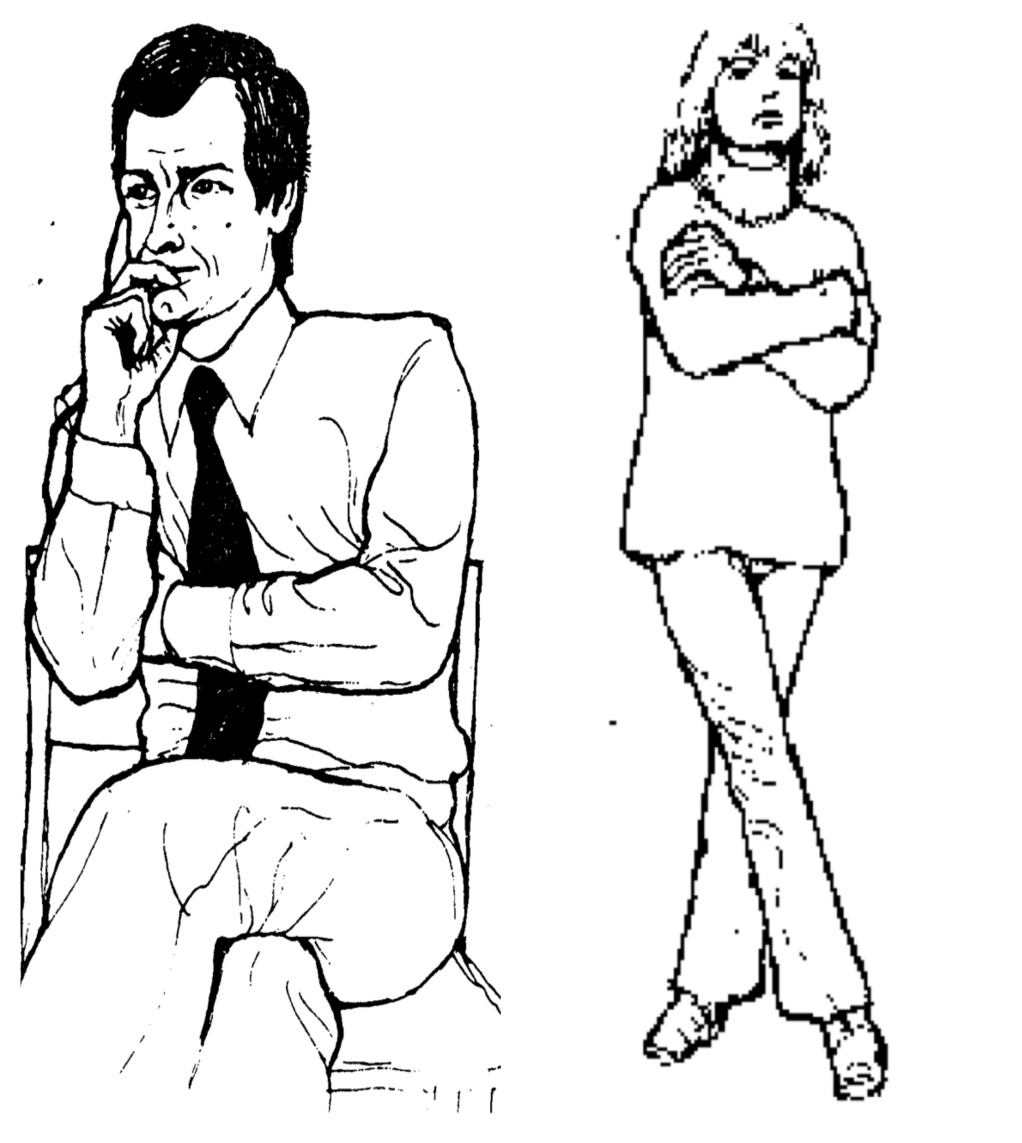 Примеры открытой позы в общении
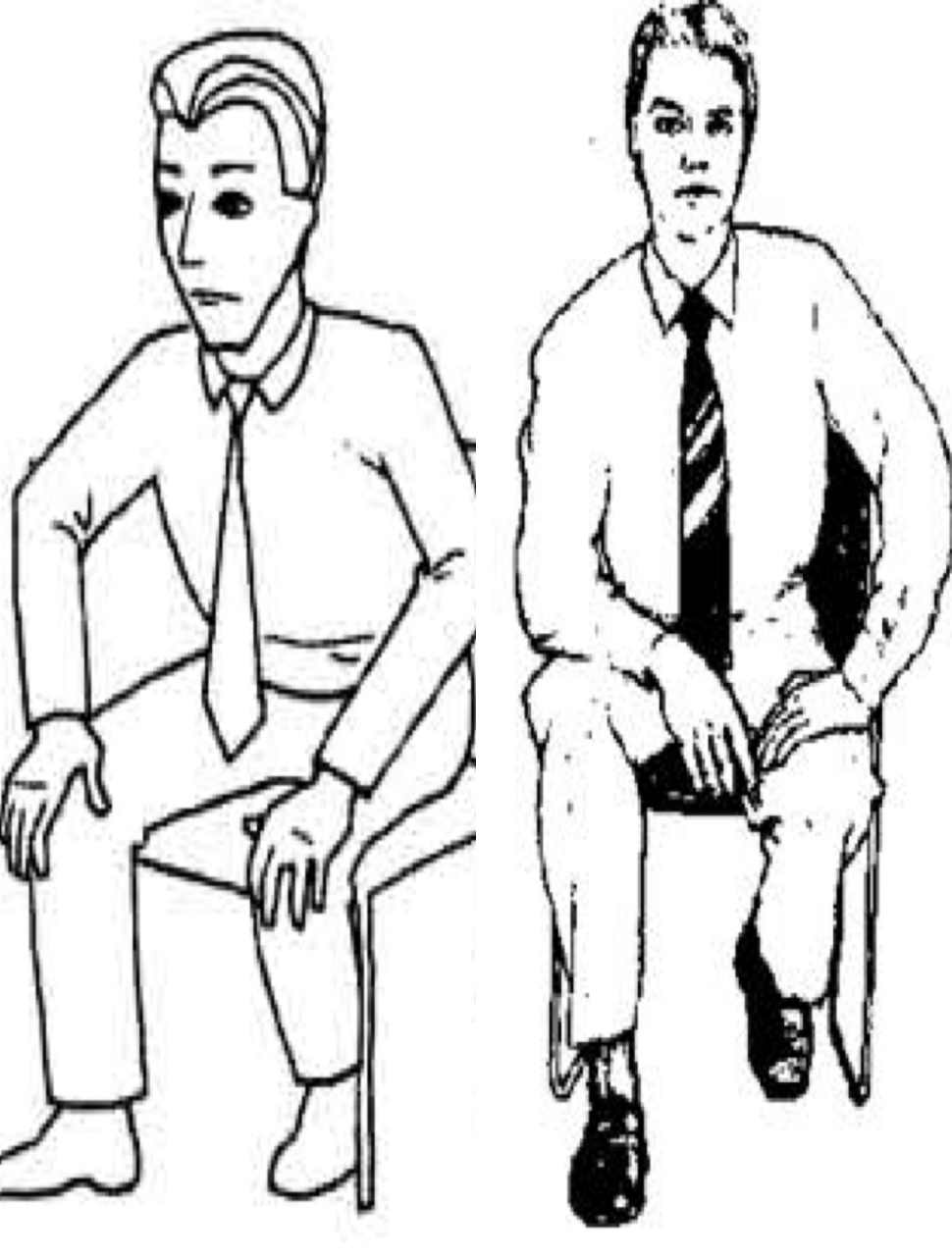 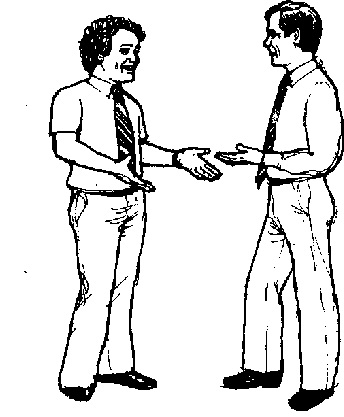 4. «Эхо-реакция» – повторение последнего слова собеседника
Например: -Вася отобрал у меня игрушку!
-Отобрал игрушку,,,,
 
5. «Перефразирование» - пересказ слов говорящего своими словами. Например: «как я понимаю…», «другими словами..» и т.д.

6. Отражение чувств. Предоставить человеку возможность услышать о его чувствах со стороны.
«мне кажется ты чуствуеш...»
«понимаю, ты сейчас очень злишся….»
7. Побуждение – «Ну и?...», «и что дальше?..»

8. Резюмирование – подытожить основные идеи собеседника. 
«Так значит ты считаеш….»
Результаты применения Активного слушания:
У взрослого:
-- Собеседник начинает относиться к Вам с большим доверием
- Рассказывает Вам гораздо больше, чем стал бы рассказывать в обычной ситуации
- Вы получаете возможность понять собеседника

У ребенка:
- Ослабевает или вовсе исчезает отрицательное переживание ребенка
- Ребенок, убедившись что взрослый его слушает, начинает рассказывать о себе все больше и больше
- Ребенок сам продвигается в решении своей проблемы.
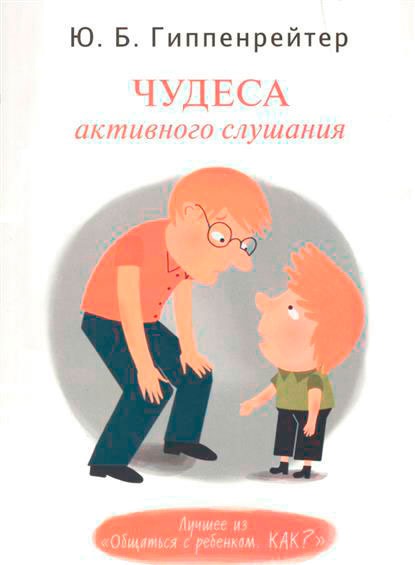 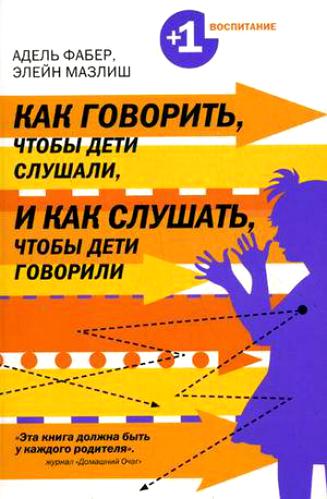